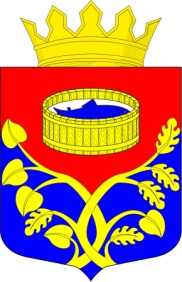 Отчет об исполнении бюджета Лужского муниципального района за 2018 год
Основные параметры исполнения бюджета
 Лужского муниципального района
*Решение Совета депутатов ЛМР от 22.12.2017 г. № 218 (в редакции решения от 19.12.2018 г.  № 269)
Доходы – поступающие в бюджет денежные средства.

Расходы – выплачиваемые из бюджета денежные средства, которые направляются на финансовое обеспечение задач и функций органов местного самоуправления.

Дефицит бюджета –ситуация, при которой расходы бюджета превышают его доходы.
Профицит бюджета – превышение доходов бюджета над его расходами.
Исполнение доходной части бюджета, тыс. руб.
Исполнение налоговых доходов
план – 572 821,2 тыс.руб.    факт – 625 817,1 тыс.руб.
(109,3%)
Налоговые доходы 
доходы от предусмотренных законодательством Российской Федерации о налогах и сборах федеральных налогов и сборов, в т.ч. от налогов,  предусмотренных специальными налоговыми режимами, региональных и местных налогов, а также пеней и штрафов по ним.
Поступление НДФЛ
Доля НДФЛ 
в общем объеме 
налоговых и неналоговых доходов  составляет 69,6% 
(480 821,8 тыс. руб.)
Поступление ЕНВД и УСН
Единый налог на вмененный доход для отдельных видов деятельности
план – 26 400,0 тыс. руб.    факт – 22 513,9 тыс. руб.  (85,3%)
Налог, взимаемый в связи с применением упрощенной системы налогообложения
план – 92 200,0 тыс. руб. 
   факт – 101 660,2 тыс. руб.  (110,3%)
Исполнение неналоговых доходов
план – 54 283,8 тыс.руб.    факт – 64 560,6 тыс.руб.
(118,9%)
Неналоговые доходы 
 - доходы от использования имущества, находящегося в государственной или муниципальной собственности, 
за исключением имущества бюджетных и автономных учреждений, а также имущества государственных и муниципальных унитарных предприятий, в т.ч. казенных; 
-доходы от продажи имущества, находящегося в государственной или муниципальной собственности, за исключением движимого имущества бюджетных и автономных учреждений, а также имущества государственных и муниципальных унитарных предприятий, в т.ч. казенных; 
-доходы от платных услуг, оказываемых казенными учреждениями;
-средства, полученные в результате применения мер гражданско-правовой, административной и уголовной ответственности, в т.ч. штрафы, конфискации, компенсации, а также средства, полученные в возмещение вреда, причиненного РФ, субъектам РФ, муниципальным образованиям, и иные суммы принудительного изъятия;
-средства самообложения граждан;
-иные неналоговые доходы.
Межбюджетные трансферты от других бюджетов бюджетной системы РФ
Субсидии 
 средства, передаваемые бюджету другого уровня бюджетной системы на условиях софинансирования расходных обязательств муниципальных образований. 
Аналогия в семейном бюджете: Вы «добавляете» деньги для того, чтобы ваш ребенок купил себе книгу.
Дотации 
 средства, предоставляемые бюджету другого уровня бюджетной системы на безвозмездной  и безвозвратной основе без установления направлений и (или) условий их использования.
Аналогия в семейном бюджете: Вы даете своему ребенку карманные деньги.
Межбюджетные трансферты
средства, предоставляемые одним бюджетом бюджетной системы Российской Федерации другому бюджету бюджетной системы Российской Федерации.
Субвенции
средства, предоставляемые бюджету другого уровня бюджетной системы для исполнения переданных государственных полномочий.
Аналогия в семейном бюджете: Вы даете своему ребенку деньги и отправляете его в магазин купить продукты по списку, который Вы ему дали.
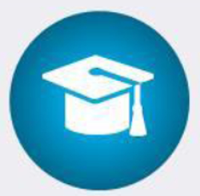 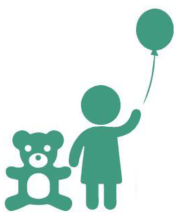 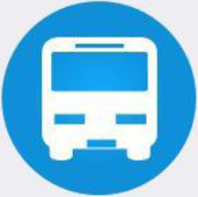 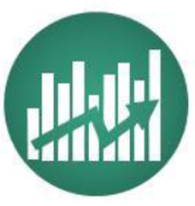 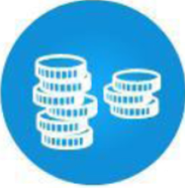 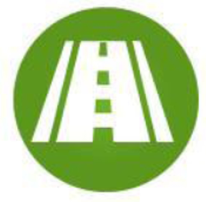 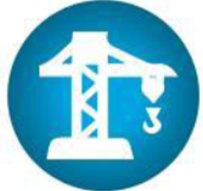 Дотации бюджетам бюджетной системы РФ
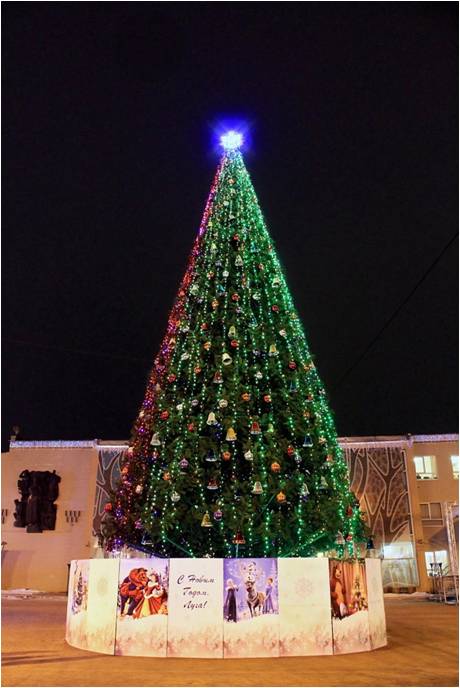 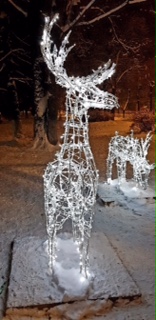 В 2018 году  за счет средств гранта, полученного в форме дотации за достижение наилучших значений показателей эффективности деятельности органов местного самоуправления  осуществлено  финансирование мероприятий  по поставке новогодней атрибутики для нужд Лужского муниципального района  и организовано проведение районных мероприятий в области  культуры.
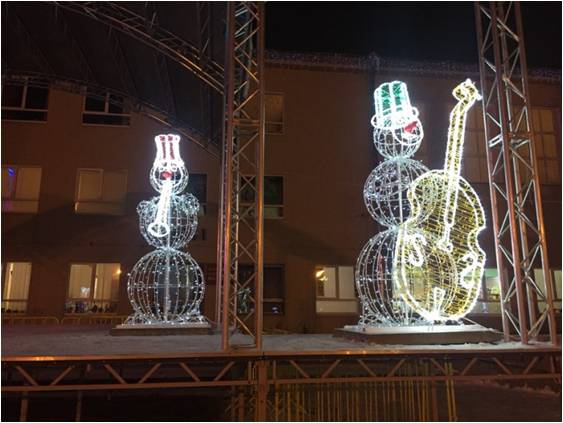 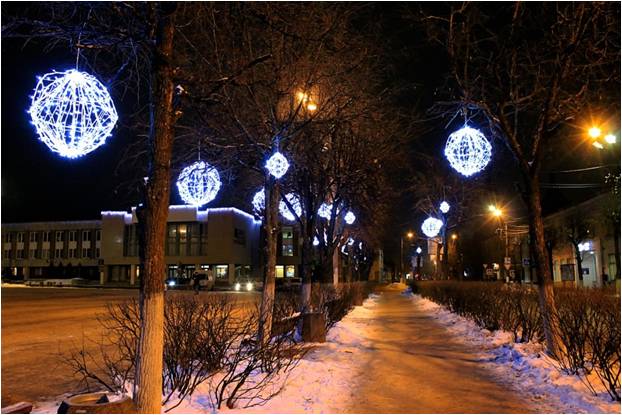 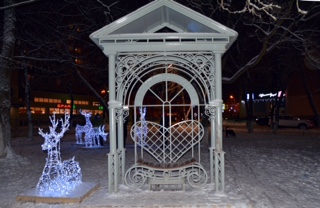 Структура исполнения расходной части бюджета по разделам
план – 2 225 924,6 тыс.руб.    факт – 2 075 272,1 тыс.руб.    (93,2%)
Исполнение расходной части бюджета
план – 2 225 924,6 тыс.руб.    факт – 2 075 272,1 тыс.руб.    (93,2%)
Исполнение муниципальных программ, тыс. руб.
Расходы бюджета на реализацию муниципальных программ от общего объема расходов в 2018 году составили 82,3%; на непрограммные направления деятельности – 17,7%.
Муниципальная программа «Современное образование в Лужском муниципальном районе»
Исполнение 
за 2018 год 
1 334 976,2 тыс. руб. (94,9%)
Заработная плата отдельных категорий работников бюджетной сферы, тыс. руб.
Бюджет Лужского муниципального района 
за 2018 год
СПАСИБО ЗА ВНИМАНИЕ!